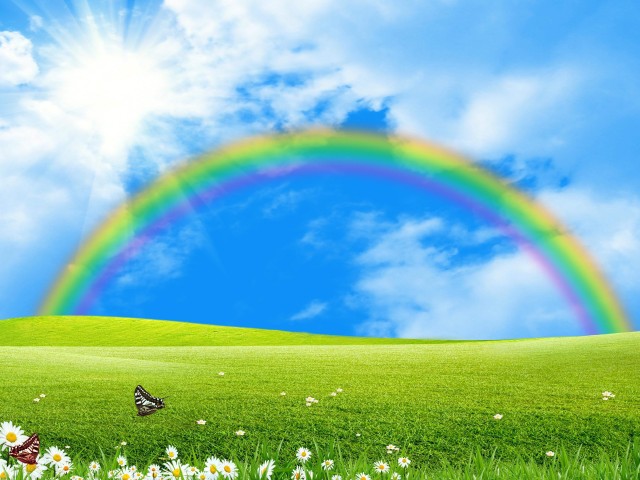 Мой друг КОЛОБОК
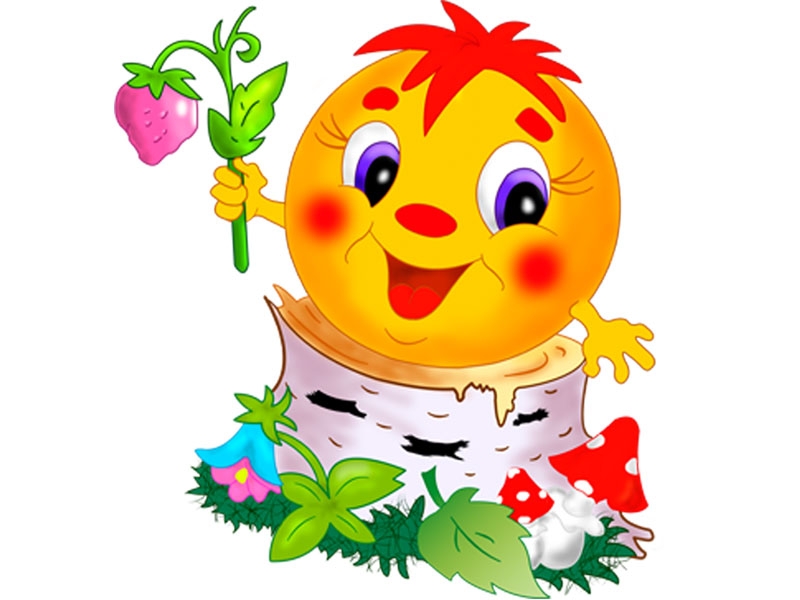 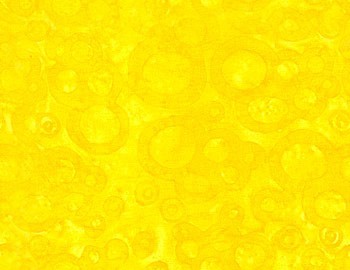 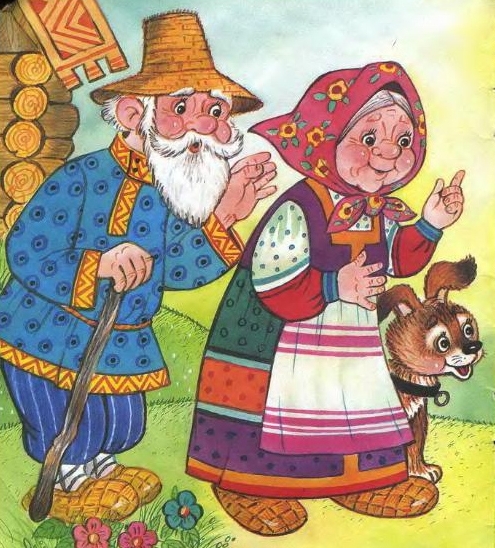 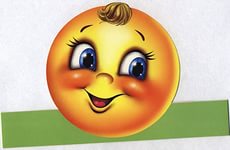 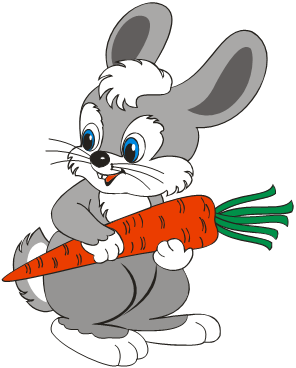 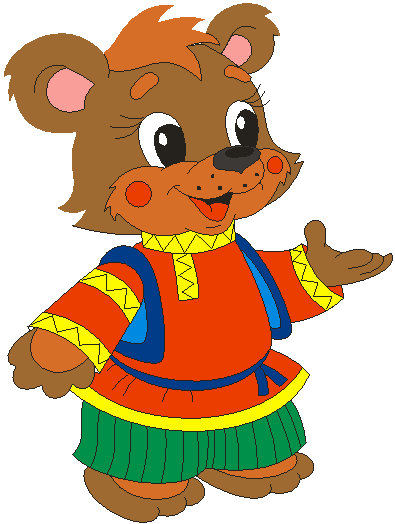 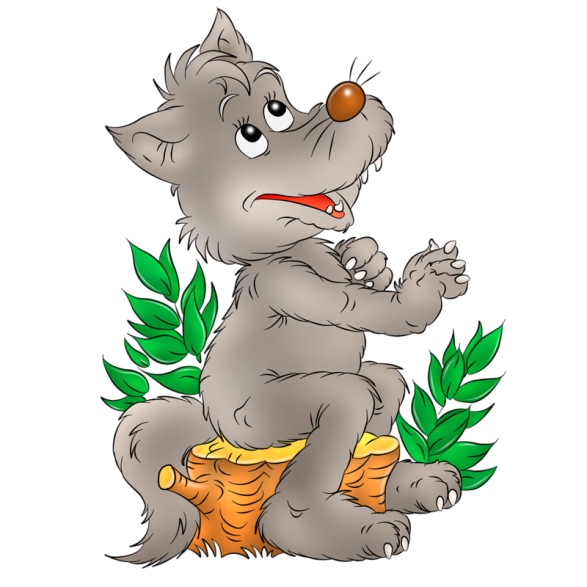 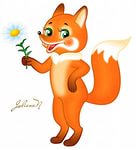 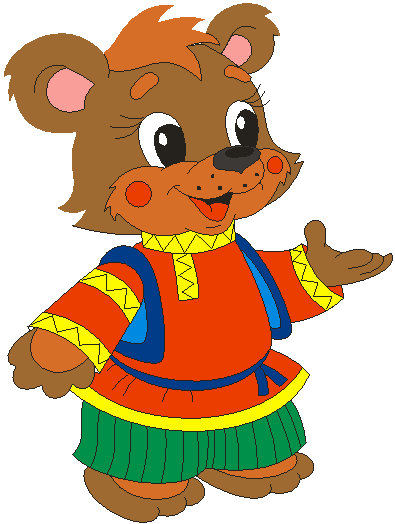 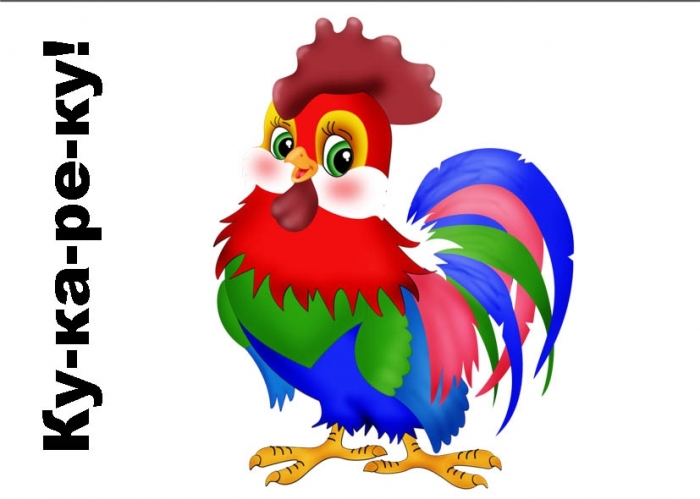 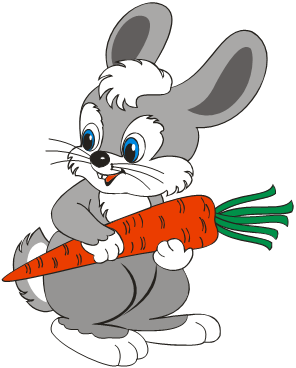 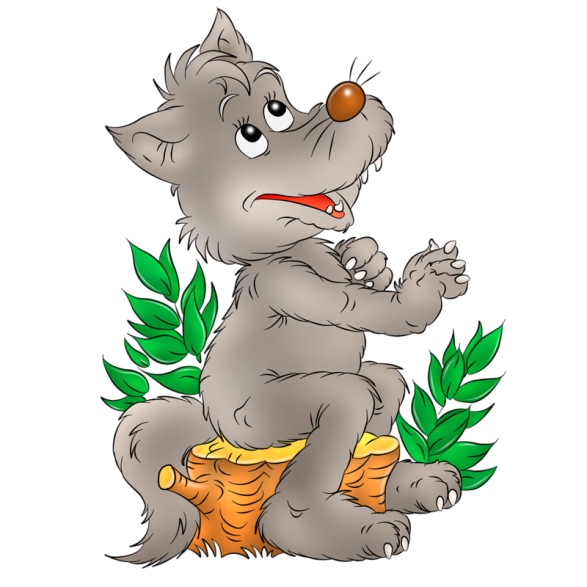 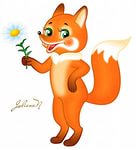 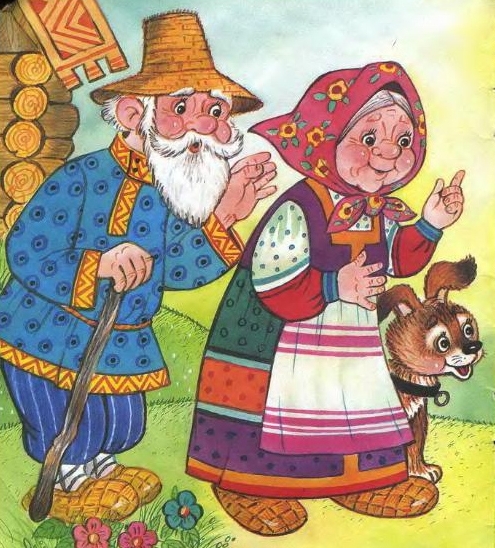 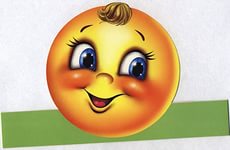 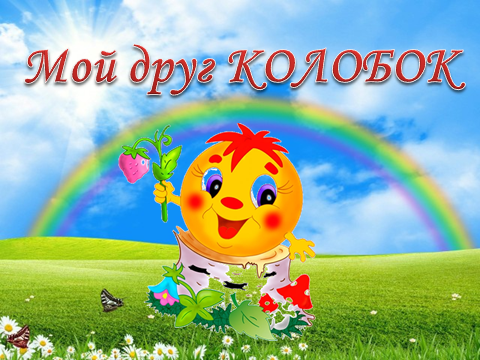